Τυπολογία των φθόγγων
Φωνολογία και συστήματα γραφής
Παράμετροι διαγλωσσικής ποικιλίας
Όπως και στην Μορφολογία και Σύνταξη, δηλαδή:
Α) Ποιοι φθόγγοι υπάρχουν σε κάθε γλώσσα;
Β) Ποιοι είναι οι πιθανοί συνδυασμοί φθόγγων;
Γ) Ποιες είναι οι ποικιλίες των φθόγγων;
Δ) Ποια είναι η σειρά εμφάνισης των φθόγγων;
Α. Ποιοι φθόγγοι υπάρχουν;
Αρκετά μεγάλη ποικιλία, όμως πάντοτε σε συγκεκριμένα όρια. Όλες οι γλώσσες ουσιαστικά συνδυάζουν κάποιες δεκάδες φθόγγους (βλ. παρακάτω)
Περιορισμοί ως προς την εμφάνιση των φθόγγων στις λέξεις
Βασικός περιορισμός
ΓΕΝ-1: Σε όλες τις γλώσσες, όλες οι λέξεις περιλαμβάνουν τουλάχιστον έναν φωνηεντικό φθόγγο.
Γενική τάση: φθόγγοι που συνυπάρχουν να είναι παρόμοιας «υφής», δηλ.
Συμφωνική και φωνηεντική αρμονία
Η συμφωνική αρμονία είναι σπάνια
Φωνηεντική αρμονία
Τουρκική:
Çocuk-lar  «παιδιά»
köpek-ler   «σκύλοι»
Το επίθημα αλλάζει φωνήεν (πρόσθιο-οπίσθιο ανάλογα με την ρίζα)
Παρόμοιες περιπτώσεις σε αρκετές γλώσσες (Φινο-Ουγγρικές, Καυκάσου, Αφρικανικές, Β. Αμερικής κλπ.)
Συλλαβή
Άλλη φωνολογική μονάδα: συλλαβή
Κάποιες συλλαβές δεν περιέχουν κανένα φωνήεν, αλλά ένα «φωνηεντικό σύμφωνο»
Π.χ. Τσεχική vlk = λύκος
Imdlawn Tashlhiyt Berber: και άλλα σύμφωνα εκτός από έρρινα και υγρά
Π.χ. Kkst = Πάρ’το
Καθολικά για τα φωνολογικά ρεπερτόρια
ΓΕΝ-2: Όλες οι γλώσσες έχουν τόσο σύμφωνα όσο και φωνήεντα
ΓΕΝ-3: Ένα πολύ μικρό φωνολογικό σύστημα αποτελείται από 11 φωνήματα (Rotokas, Piraha), ενώ ένα πολύ μεγάλο από 100+ (!Χοο)
Καθολικά για τα φωνήεντα
ΓΕΝ-4: Μικρότερο φωνηεντικό σύστημα: 2 φωνήεντα (Yimas-Παπούα), Μεγαλύτερο φωνολογικό σύστημα: 14 φωνήεντα (Γερμανική)
ΓΕΝ-5: Το πιο συνηθισμένο φωνηεντικό σύστημα αποτελείται από τα /i, e, a, o, u/
Καθολικά για τα σύμφωνα
ΓΕΝ-6: Οι περισσότερες γλώσσες έχουν έρρινα σύμφωνα
ΓΕΝ-7: Όλες οι γλώσσες έχουν κλειστά σύμφωνα, όμως δεν έχουν όλες τριβόμενα
Καθολικά για τα υπερτεμαχιακά
ΓΕΝ-8: Σε περίπου τις μισές γλώσσες του κόσμου, η θέση του τόνου είναι προβλέψιμη
Άσκηση
Ποιος περιορισμός εξηγεί την θέση του προσφύματος της κατοχής –ka στην Ulwa (Νιγηρία);
ál			Ál-ka			“man”
Bás		bás-ka		“hair”
Saná		saná-ka		“deer”
Kúhbil		kúh-ka-bil		“knife”
Aná:laaka	aná:-ka-laaka	“chin”
Báskarna	bás-ka-karna	“comb”
Προφορές
https://www.youtube.com/watch?v=SHv3-U9VPAs
https://www.youtube.com/watch?v=W6WO5XabD-s
http://www.svt.se/nyhetsklipp/nyheter/article2936202.svt
https://www.youtube.com/watch?v=hZ37zqWlQi4
Συστηματα γραφησ
Γλώσσα και γραφή
Κάποιες (ελάχιστες) από τις γλώσσες του κόσμου μπορούν να μεταδώσουν πληροφορίες και σε μία ιδιαίτερη μορφή που δεν δεσμεύεται τόσο χωροχρονικά: την γραπτή μορφή
Μεγάλη ποικιλία, ακόμα και στα λίγα συστήματα γραφής που εφευρέθηκαν και χρησιμοποιούνται και σήμερα
Συστήματα γραφής
1. Έμφαση στην σημασία: λογογραφικά (π.χ. ιερογλυφικά)
2. Έμφαση στην μορφή (φθόγγους): φωνογραφικά (π.χ. συλλαβάρια, αλφάβητα)
3. Μεικτά συστήματα
Πικτογράμματα
Πώς φτάνουμε σε σύστημα γραφής;
Α. Σπάμε τις εικόνες σε επιμέρους τμήματα, τα οποία μπορούν να συνδυαστούν με διάφορους τρόπους
Β. Δίνουμε συμβατικές εικόνες σε αυτά τα τμήματα που επαναλαμβάνονται συχνά ή μπορούν να γίνουν εύκολα αντιληπτά
Πικτογράμματα > Λογογραφική
Φωνογραφική
Συλλαβάρια, αλφάβητα
Φινλανδική: πολύ κοντά στην σχέση 1:1 (φωνητικό αλφάβητο)
Ποικιλία ως προς το είδος των φθόγγων που γράφονται (σύμφωνα και φωνήεντα ή μόνο σύμφωνα), αλλά και ως προς την κατεύθυνση γραφής
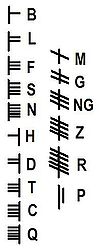 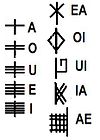 Καθολικά
ΓΕΝ-9: Τα φωνογραφικά συστήματα είναι πολυπληθέστερα από τα λογογραφικά
ΓΕΝ-10: Στα φωνογραφικά συστήματα, τα αλφάβητα είναι περισσότερα από τα συλλαβάρια
ΓΕΝ-11: Δεν υπάρχουν αλφάβητα που αναπαριστούν μόνο φωνήεντα